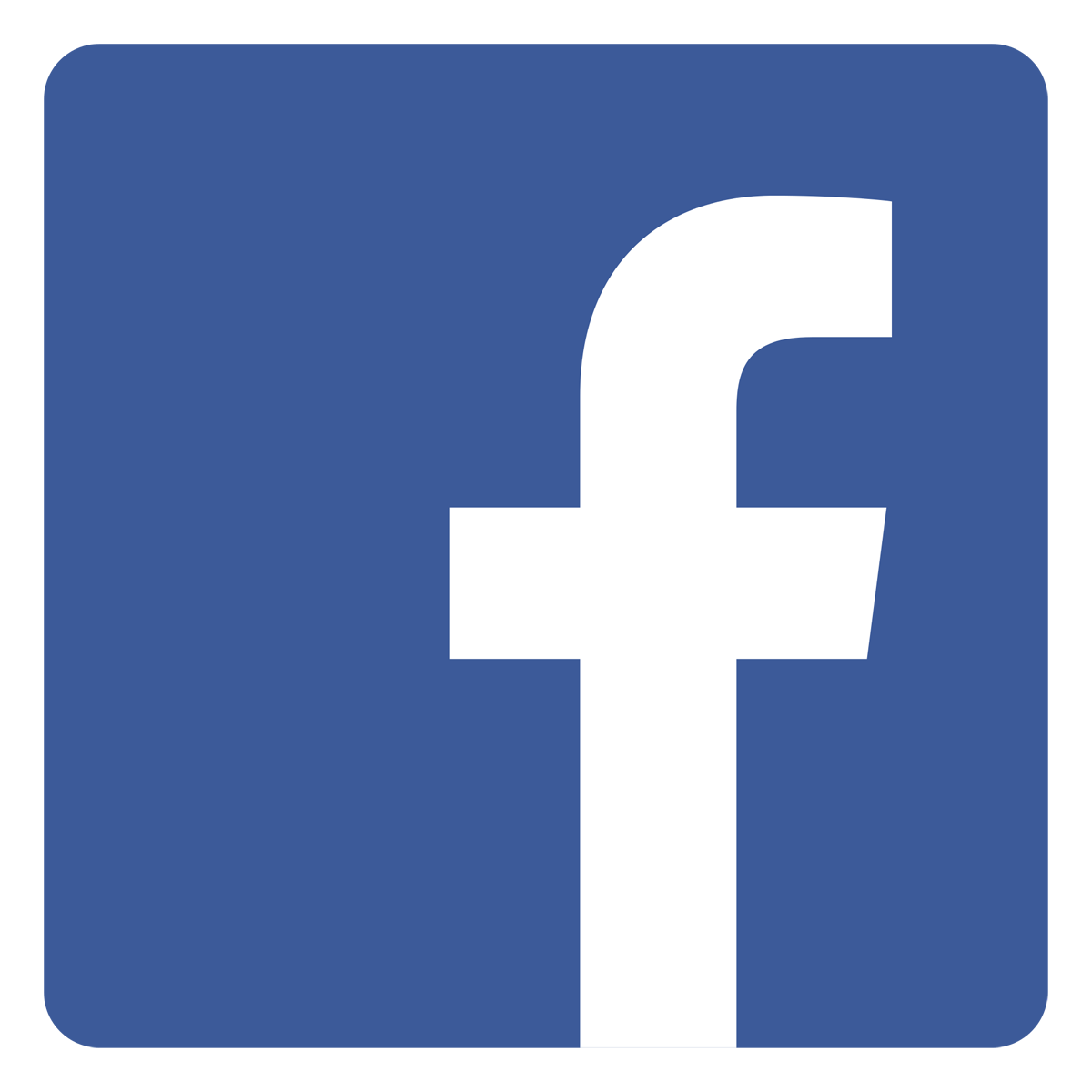 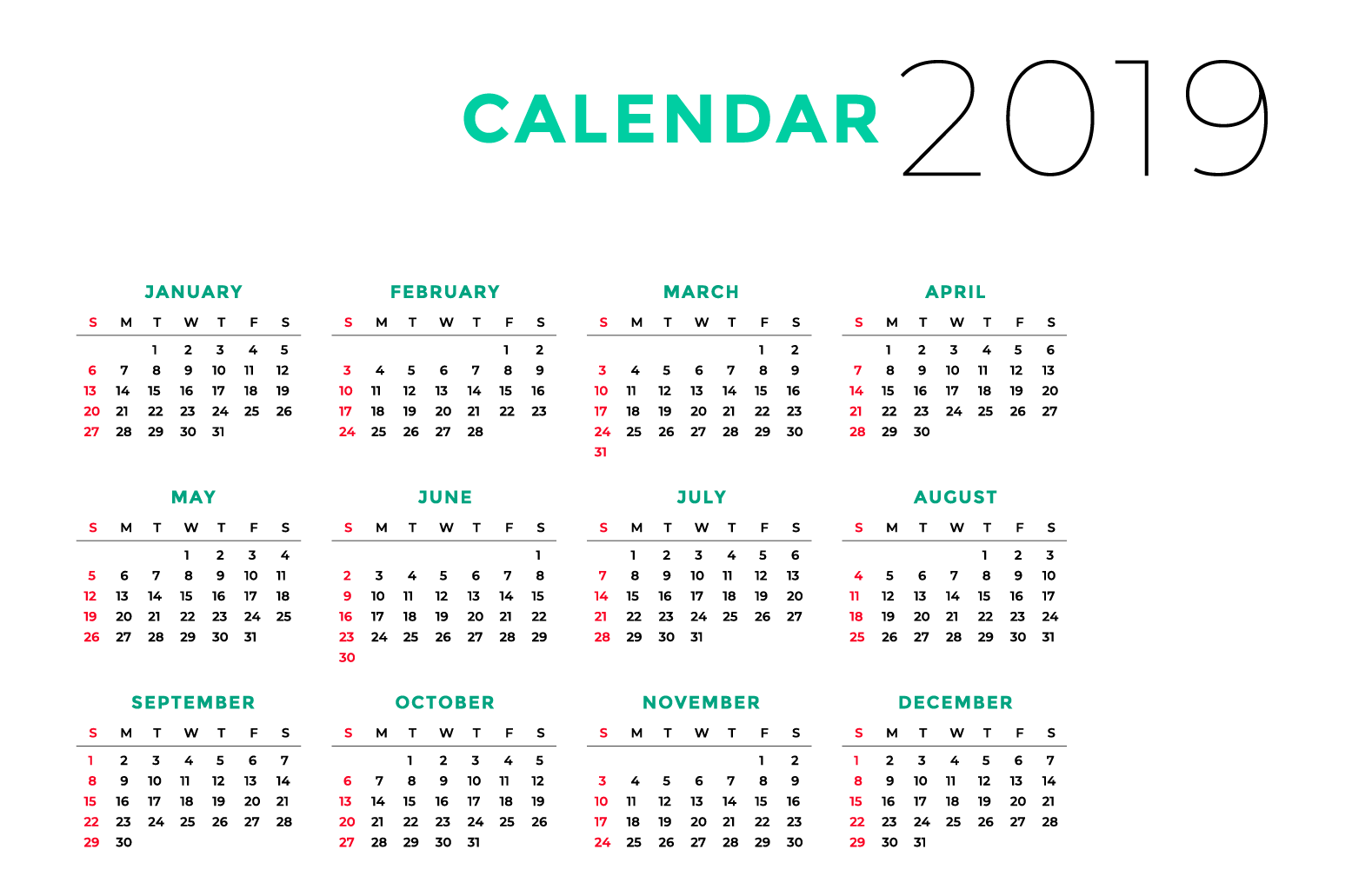 Matthew 6:33

Seek the Kingdom of God above all else, and live righteously, 
and he will give you everything you need.
Matthew 6:34

So don’t worry about tomorrow, 
for tomorrow will bring its own worries. Today’s trouble is 
enough for today.
Genesis 12:1

Now the Lord had said to Abram: “Get out of your country, from your family and from your father’s house, to a land that I will 
show you.
Genesis 12:2

I will make you a great nation; 
I will bless you and make your name great; and you shall be a blessing.
Genesis 12:3

I will bless those who bless you, and I will curse him who curses you; and in you all the families of the earth shall be blessed.”
Genesis 12:4

So Abram departed as the Lord had spoken to him, and Lot went with him. And Abram was seventy-five years old when he departed from Haran.
God won't let us 
STAY where we do not BELONG.
Genesis 12:5

Then Abram took Sarai his wife and Lot his brother’s son, and all their possessions that they had gathered, and the people whom they had acquired in Haran, and they departed to go to the land of Canaan. So they came to the land of Canaan.
Genesis 12:6

Abram passed through the land to the place of Shechem, as far as the terebinth tree of Moreh. 
And the Canaanites were then in the land.
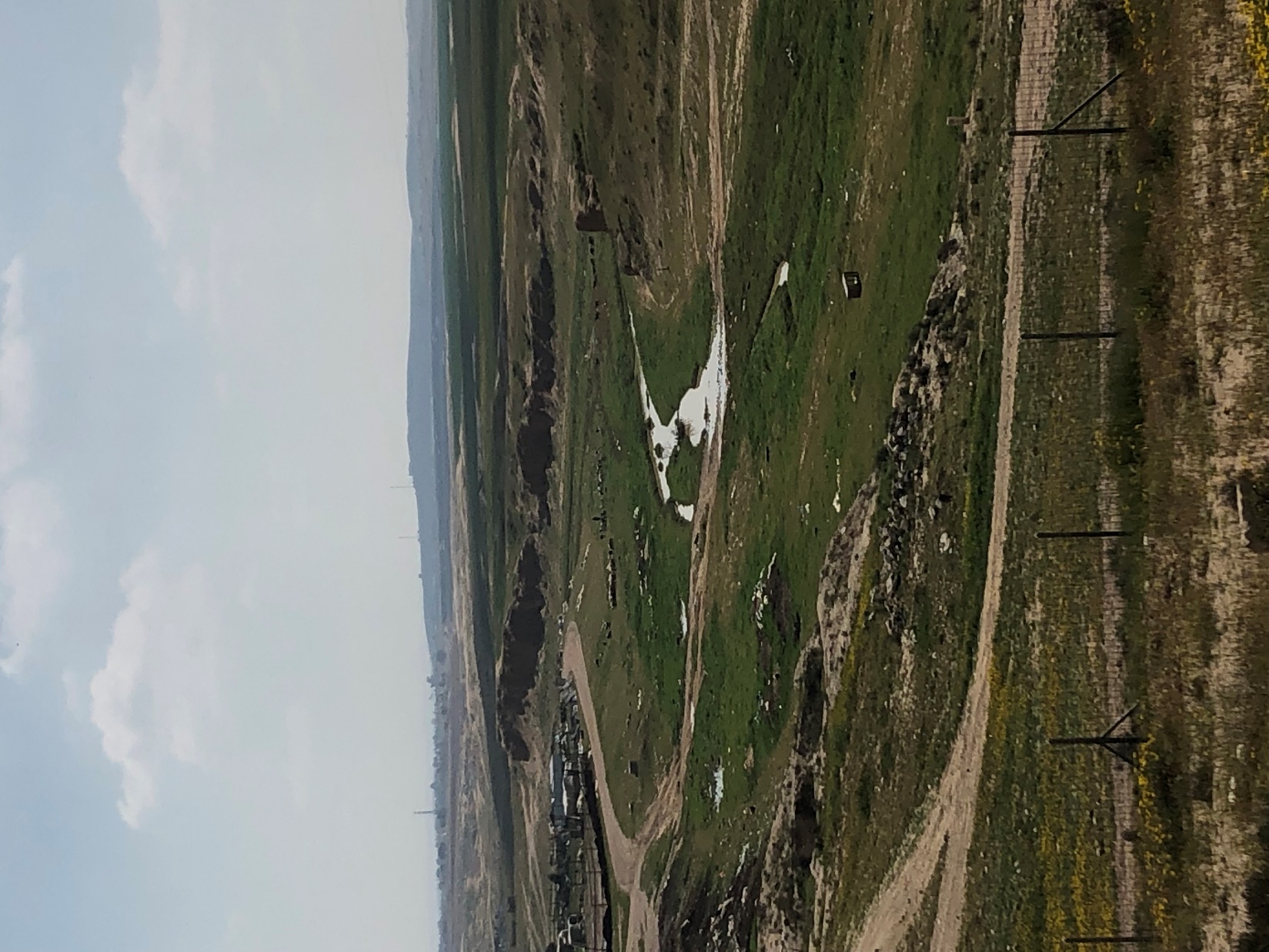 Genesis 12:7

Then the Lord appeared to Abram and said, “To your descendants 
I will give this land.” And there he built an altar to the Lord, who had appeared to him.
Genesis 12:8

And he moved from there to the mountain east of Bethel, and he pitched his tent with Bethel on the west and Ai on the east; there he built an altar to the Lord and called on the name of the Lord.
Genesis 12:9

So Abram journeyed, going on 
still toward the South.
Romans 4:1

What then shall we say that Abraham our father has found according to the flesh?
Romans 4:2

For if Abraham was justified by works, he has something to boast about, but not before God.
Romans 4:3

For what does the Scripture say? “Abraham believed God, and it was accounted to him for righteousness.”
Romans 4:4

Now to him who works, 
the wages are not counted as grace but as debt.
Hebrews 11:8

By faith Abraham obeyed when he was called to go out to the place which he would receive as an inheritance. And he went out, 
not knowing where he was going.
Faith is OBEYING God 
even when it makes 
NO earthly SENSE.
DAILY obedience puts us in the CENTER of His will.
Daily obedience helps us 
be READY for the 
NEXT ASSIGNMENT 
He has for us.